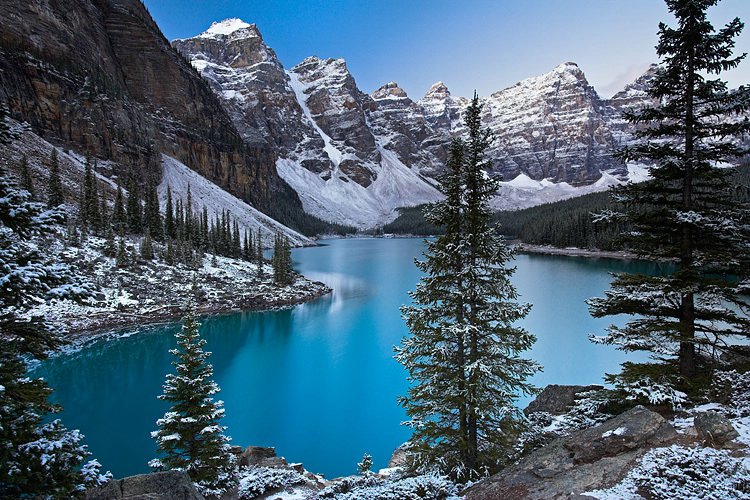 Північна Америка
Виконала – Гаврилюк 
Ольга
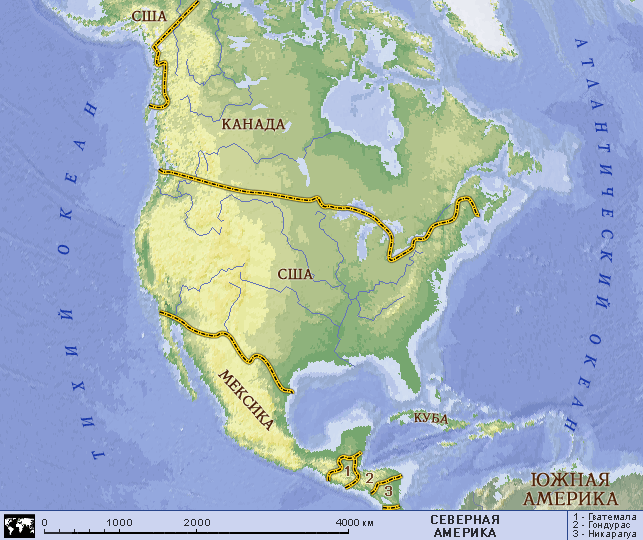 Географічне положення
Північна Америка розміщена на півночі західної півкулі і простягається від екваторіальних до арктичних широт.
Дослідження та освоєння материка
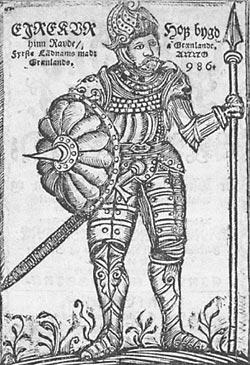 Відкриття Америки – Нового Світу – пов'язане
 з пошуками морського шляху до Індії, її відкрив 
у 1492 р. Христофор Колумб.
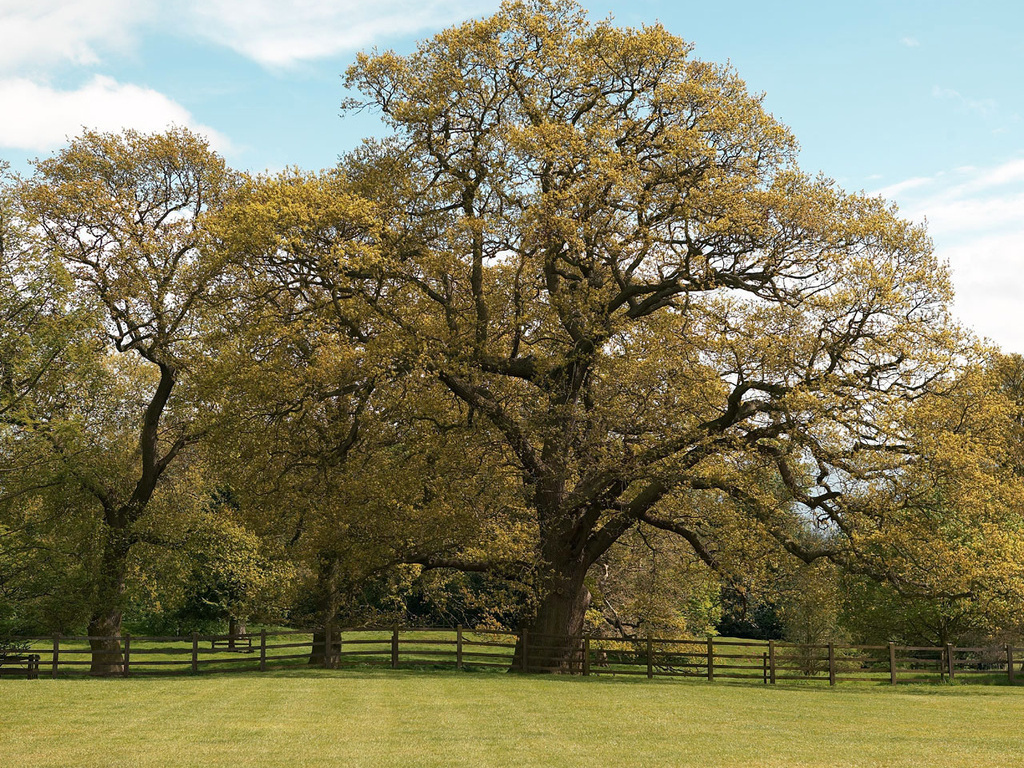 Клімат
Північна Америка витягнута з півночі на південь на 7000 км і в зв'язку з цим розташована в усіх широтних кліматичних поясах Північної півкулі, за винятком екваторіального.
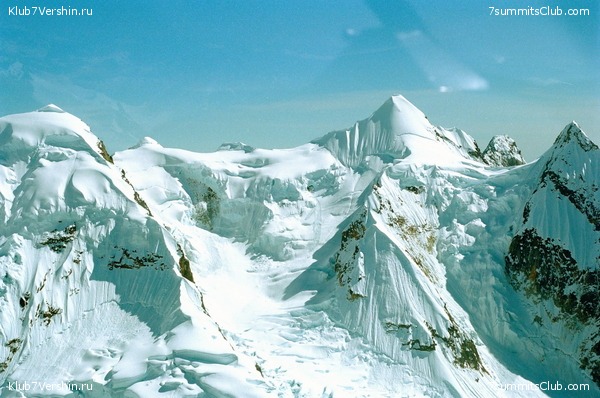 Рельєф
Поверхня Північної Америки дуже різноманітна. При середній висоті материка 720 м над рівнем моря більша частина його має висоти від 200 до 500 м, на низовини припадає 20%. Більш як 25% території становлять висоти понад 1000 м.
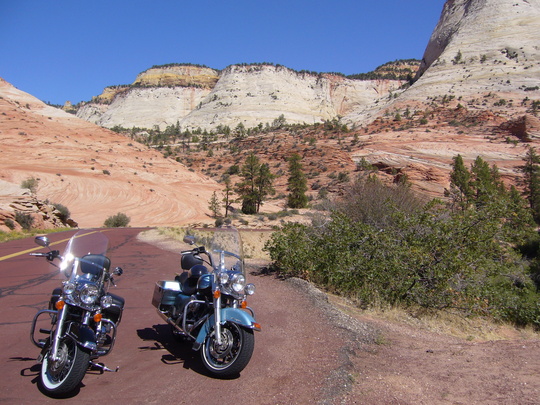 Корисні копалини
Материк дуже багатий на різноманітні корисні копалини. Це пов'язано з тектонікою та геологічною будовою континенту.